Nulägesrapport HOPPSA och SALSTER
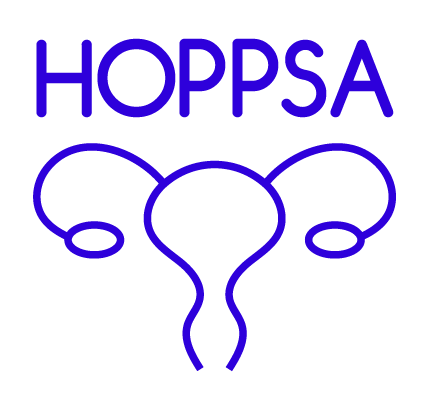 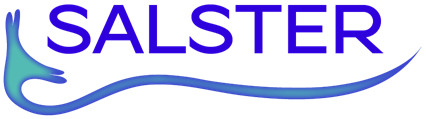 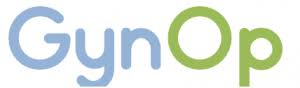 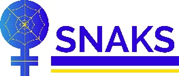 Elin Collins, Umeå Universitet
Varför opportunistisk salpingektomi?
Viss typ av ovarialcancer uppstår i äggledarna
Salpingektomi kanske minskar risken för ovarialcancer
Oklart om salpingektomi kan göras opportunistiskt utan ökad risk för komplikationer eller ovarialpåverkan
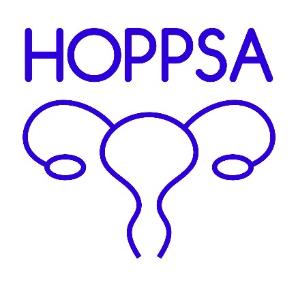 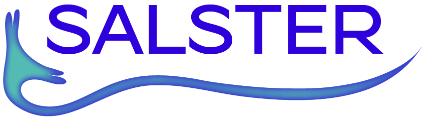 Pågående multicenter studier i Sverige
Opportunistisk salpingektomi
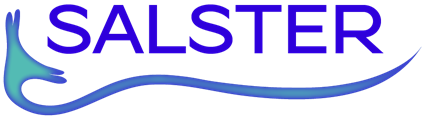 Komplikationer
Ovarialfunktion
Incidens 
ovarialcancer
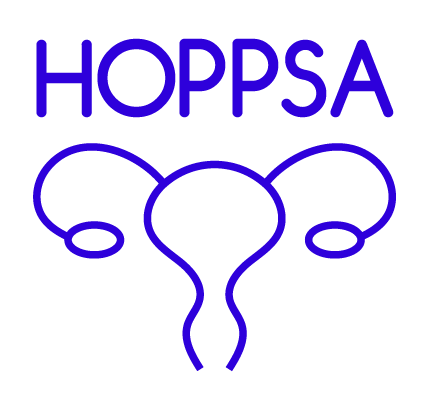 Elin Collins, Umeå Universitet
Menopausal symptoms and surgical complications after opportunistic bilateral salpingectomy, a register-based cohort studyCollins E. et al., 2019, AJOG
Retrospektiv observationsstudie GynOp 
Hysterektomi med bilat salpingektomi vs. hysterektomi 
1998 – 2016
Benign indikation, < 55 år
Utfall:
Klimakteriesymtom efter ett år
Komplikationer vid åtta veckor och ett år
Perioperativa data
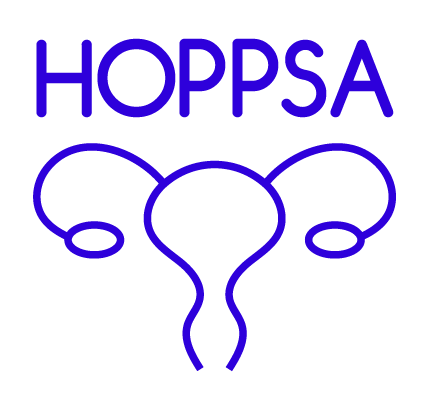 Elin Collins, Umeå Universitet
Förändring i andel bilateral salpingektomi (BSE) i samband med benign hysterektomi i Sverige
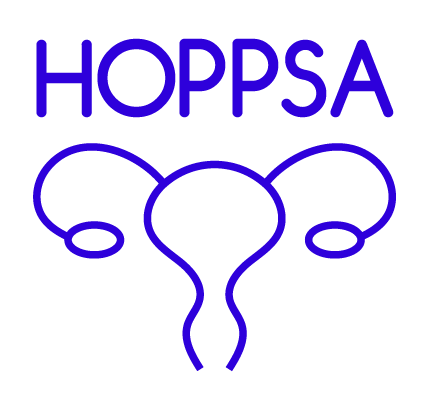 Uptake of bilateral salpingectomy at benign hysterectomy in Sweden. Collins et al. Complications after opportunistic salpingectomy. Am J Obstet Gynecol 2019.
[Speaker Notes: Drygt 23 300 op. Rosa hyst + bilat salp, övre hyst enbart. Snabb förändring från 2012, för att kunna jämföra optyper valde vi att titta på perioden 2013-2016. 6892 op. BSE bilat salpingektomi]
Andel hysterektomi  med bilat salpingektomi per operationsmetod
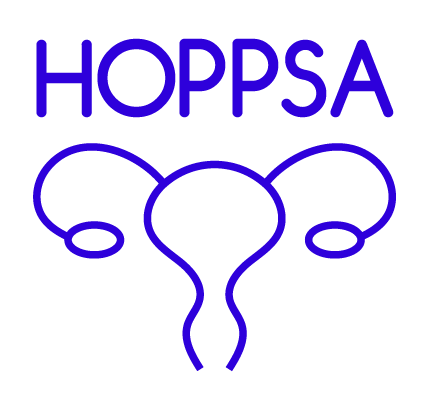 Uptake of bilateral salpingecomy per surgical approach in Sweden. Collins et al. Complications after opportunistic salpingectomy. Am J Obstet Gynecol 2019
Elin Collins, Umeå Universitet
[Speaker Notes: Utvecklingen de senaste åren uppdelat i andel hyst där man även tagit bort äggledarna inom varje optyp…  pink, black, green. Ökande andel inom alla optyper men högst inom laparoskopin. 60 % + BSE  2015. Mycket liten andel salp vid vag hyst, svårt att jämföra. Därför analys bara på abd och laparoskopisk. 4906 op.  

(3453 abdominal (50.1%), 1453 laparoscopic (21.1%), 1986 vaginal (28.8%) = 4906)]
Klimakteriesymtom
Collins et al. Complications after opportunistic salpingectomy. Am J Obstet Gynecol 2019
Elin Collins, Umeå Universitet
[Speaker Notes: Justerat för BMI, paritet, rökning, ASA klass, ålder]
Komplikationer
Uretärskador: RR 9.8 (1.91; 50.6) 
Tarmskador och fistlar: RR > 2, NS.
Collins et al. Complications after opportunistic salpingectomy. Am J Obstet Gynecol 2019
Elin Collins, Umeå Universitet
[Speaker Notes: Justerat för opmetod, BMI, rökare, tidigare salpingit. ( allvarlig kompl justerat för opmetod, subtot/tot hyst, BMI, ålder)]
Nationella riktlinjer inom FIGO
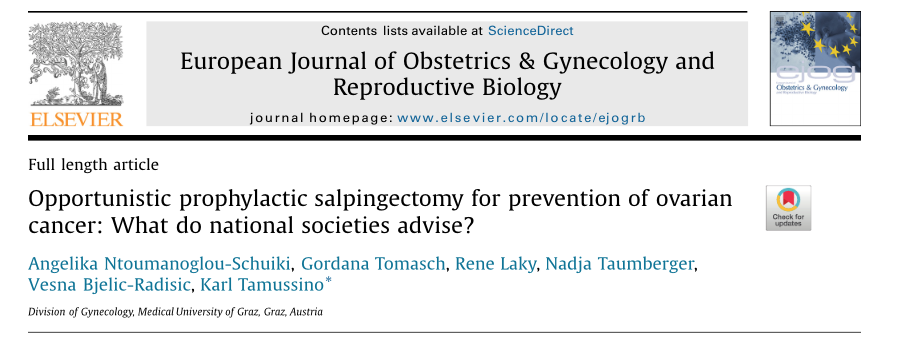 Elin Collins, Umeå Universitet
[Speaker Notes: As of early 2018, 13 FIGO member societies representing 14 countries have statements regarding opportunistic salpingectomy. Nine were separate, stand-alone statements, four were embedded in other documents. Nine of the 13 statements (from Canada, Finland, U.S.A., Great Britain, Australia and New Zealand, Denmark, Austria, Turkey, and Japan) support consideration of opportunistic salpingectomy in appropriate women and four (from Germany, Sweden, Norway, and France) are ambivalent; there are no statements recommending against opportunistic salpingectomy. 130 FIGO member societies.]
Vad är det vetenskapliga läget ?
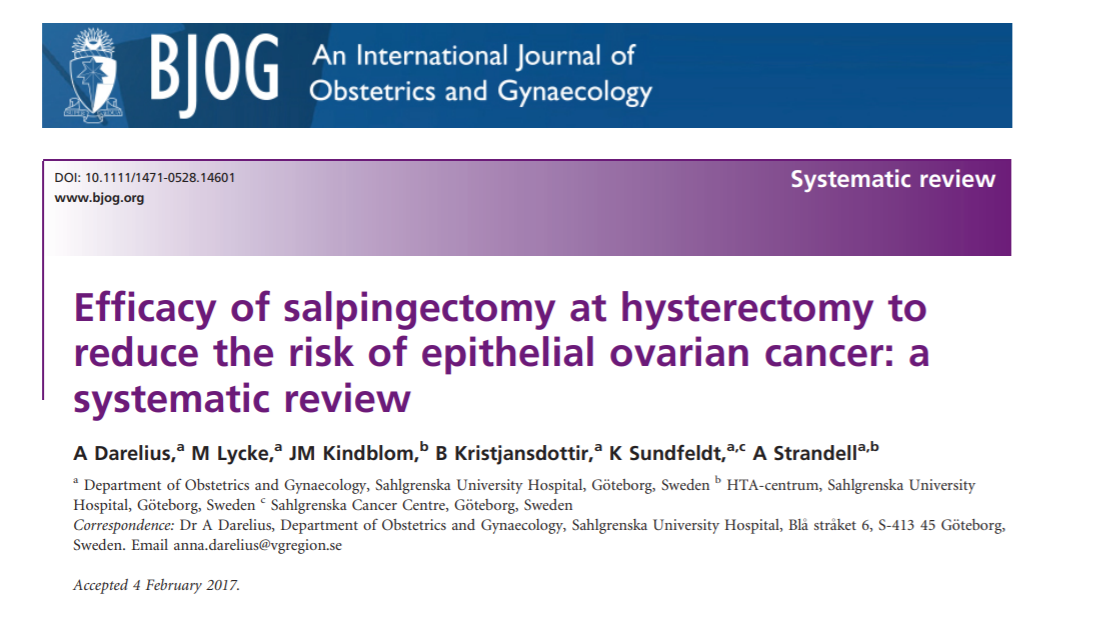 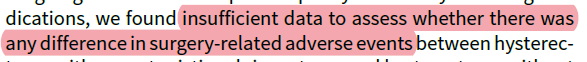 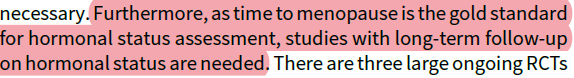 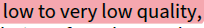 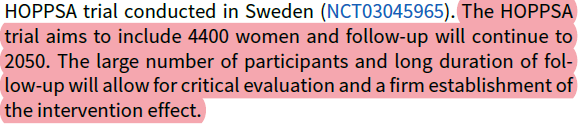 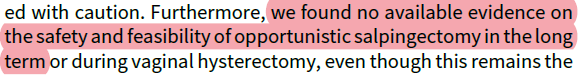 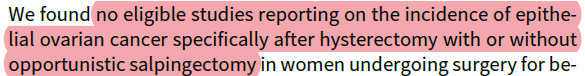 Elin Collins, Umeå Universitet
[Speaker Notes: Darelius systematisk review 2017. inget underlag för förebygga ovarialcancer, otillräckligt underlag komplikationer och risk för ovarialpåverkan. Cochranerapport publicerad sept 2019 samma konklusion. Så sammantaget så hoppas man mycket på att opp sa ska kunna förebygga ovarialcancer men det vetenskapliga beviset saknas och det har uttryckts från många av de internationella statements att det behövs studier.]
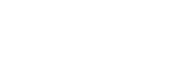 Sveriges förutsättningar
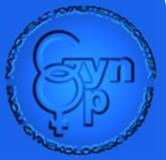 GynOp


SNAKS (Svenskt Nätverk för Nationella Kliniska Studier inom Ob/Gyn)


Nationella register
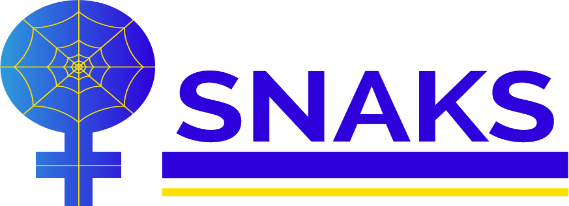 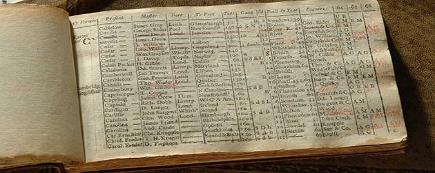 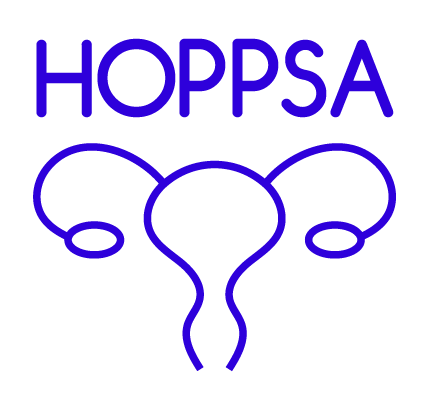 Elin Collins, Umeå Universitet
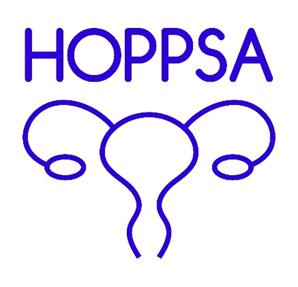 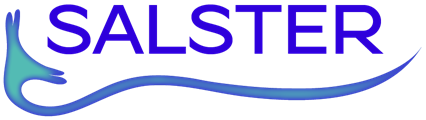 Primära utfall:
Komplikationsfrekvens: 8 veckor
Klimakteriesymtom: 1 år
Ovarialcancerincidens: 10, 15 …. 30 år

Substudier:
AMH före och efter ett år
Precursorer i tubarvävnad
Fokusgruppsdiskussioner inför hysterektomi
Ovarialvävnad på tubarfimbrier - Falun
Primära utfall:
Komplikationsfrekvens: 8 veckor
Ålder vid menopaus

Substudier:
AMH före och efter ett år
Precursorer i tubarvävnad
Smärtlindringsbehov - Karlstad
Elin Collins, Umeå Universitet
Randomiserade sedan studiestart
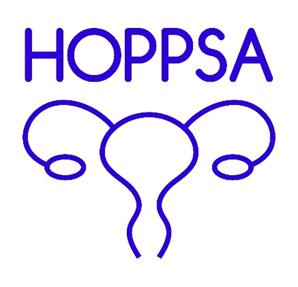 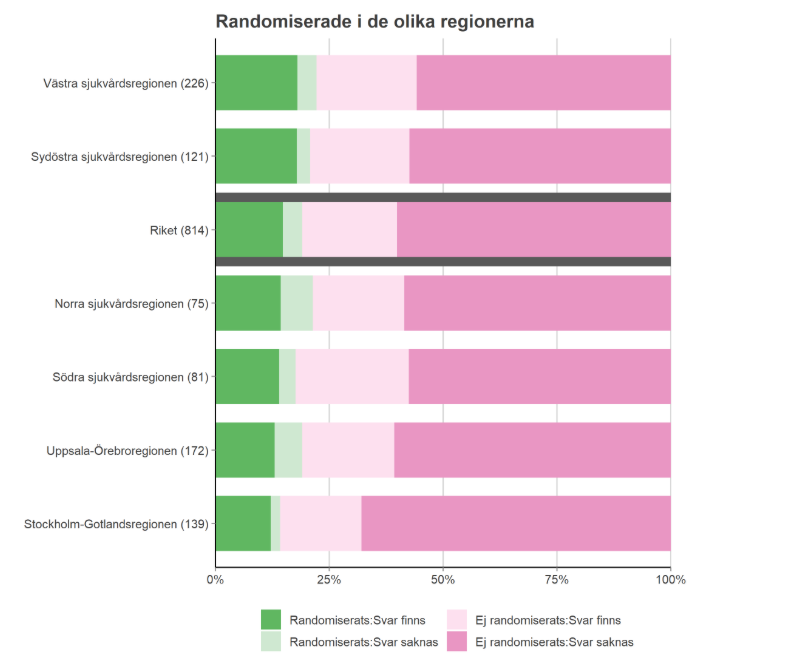 Elin Collins, Umeå Universitet
[Speaker Notes: 5500 operationer där kvinnan enligt kriterierna skulle ha kunnat delta från studiestart augusti 2017 till 22 okt. 
814 randomiserade med HOPPSA enkät ifylld. 1048 randomiserade totalt]
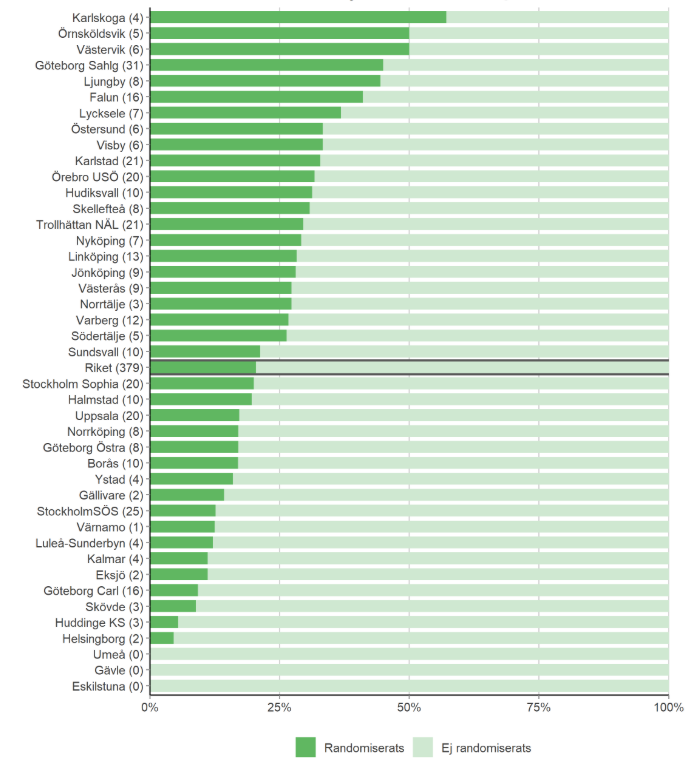 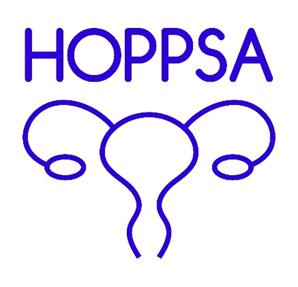 Randomiserade 2019
Elin Collins, Umeå Universitet
Stor andel av inkluderade där det saknas preoperativ HOPPSA-enkät
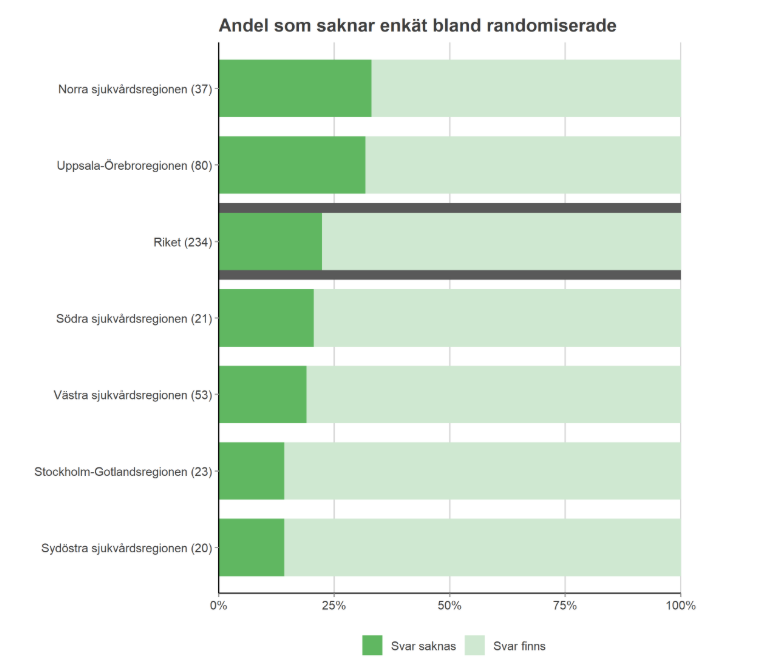 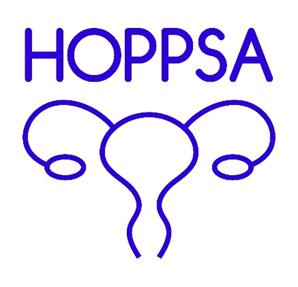 Elin Collins, Umeå Universitet
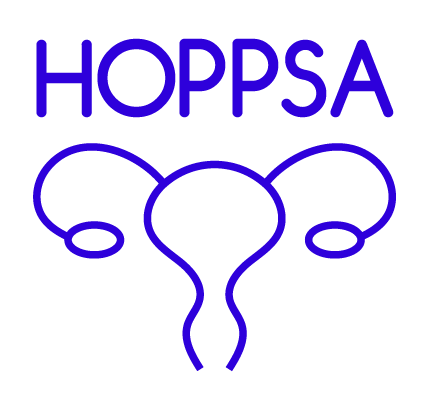 Elin Collins, Umeå Universitet
Uppföljningsenkäterna svarsfrekvens
8 v enkäten – 93.3 %

1 års enkäten - 87.3 %
Elin Collins, Umeå Universitet
[Speaker Notes: Överlag bra svarsfrekvens, vi jagar ytterligare svar med uttag med jämna mellanrum över de som inte svarat och jag eller vår forskningssköterska ringer upp. Förutom de påminnelser som redan ligger i systemet.]
Rekryteringsmål för at kunna bedöma primära utfall
Komplikationer: 2800        		
Menopaussymtom: 1670 		
Ovarialcancer: 5052
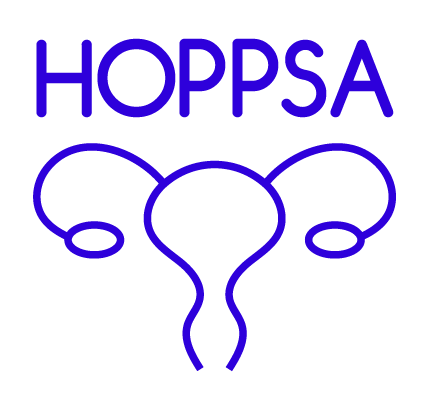 Elin Collins, Umeå Universitet
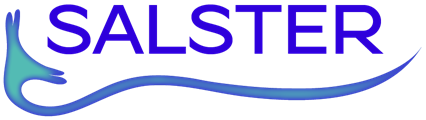 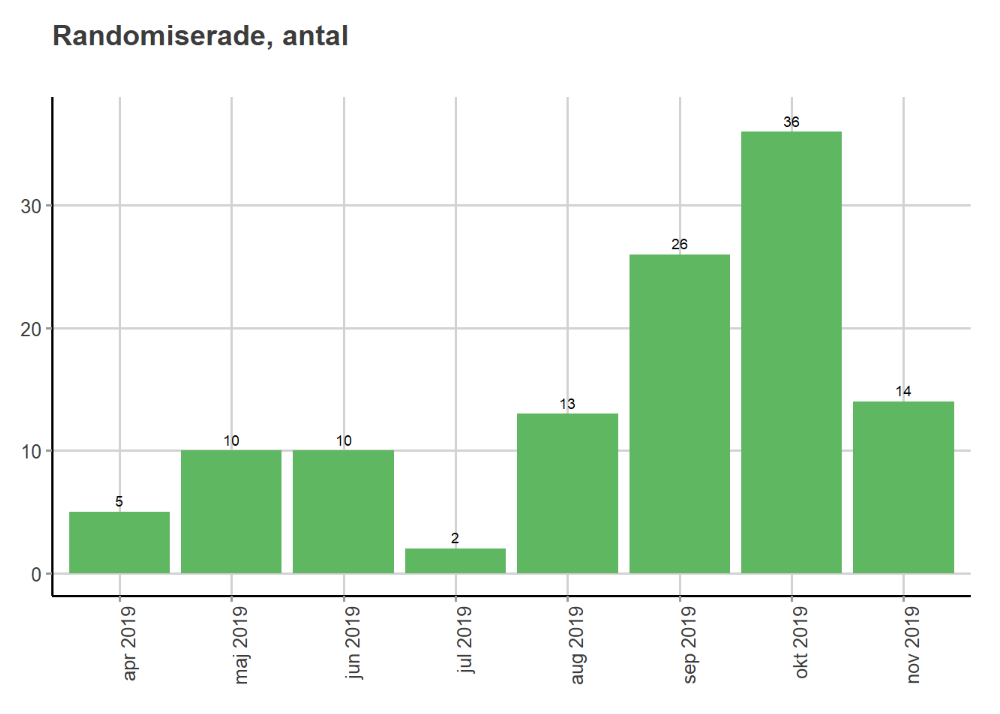 116 randomiserade

90 avstår

53 % saknas info
Elin Collins, Umeå Universitet
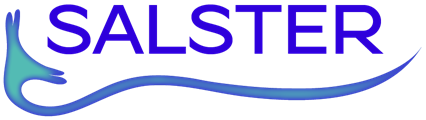 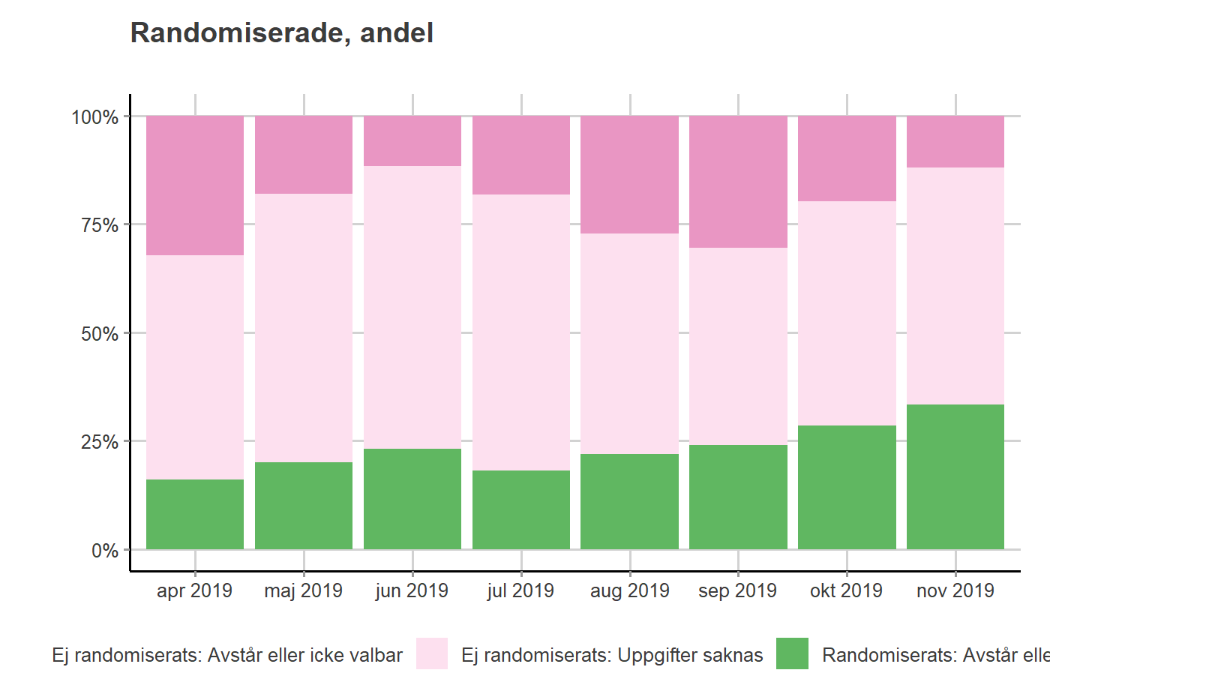 Elin Collins, Umeå Universitet
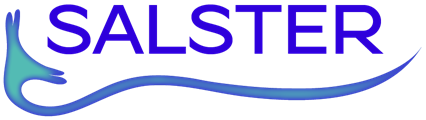 Komplikationer: 900			Målet nås 2022
Menopausålder: 900			Målet nås 2022
AMH substudie: 202

Precursorer i tubor: 600 (SALSTER 200 + HOPPSA 400)
Elin Collins, Umeå Universitet
HOPPSA och SALSTER en bit på vägen men låg inklusionstakt
Låg andel som fått HOPPSA-enkät, se över logistik
Elin Collins, Umeå Universitet
Hur kan vi öka inkluderingen?
Klinikbesök
Vykort, affischer
Nyhetsbrev
Forskningssköterska?
Webb och sociala medier
Elin Collins, Umeå Universitet
Tack för mig!
Elin Collins, Umeå Universitet